Theories of Personality
?
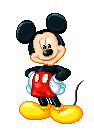 Interactive Topic Test
rcg
1
2
3
4
5
100
100
100
100
100
200
200
200
200
200
300
300
300
300
300
400
400
400
400
400
500
500
500
500
500
1 for 100
The unique & relatively stable ways in which people think, feel, & behave are called ________.
What is Personality?
1 for 200
The enduring characteristics with which each person are born are called _______.
What is Temperament?
1 for 300
Four Perspectives in Study of Personality
What are: The Psychodynamic perspective
the Behaviorist perspective  
the Humanistic perspective
and the Trait perspective?
1 for 400
______ was the founder of the psychoanalytic movement in psychology
Who is Freud?
1 for 500
Freud’s three levels of the mind.
What are the id, ego and superego?
2 for 100
Unconscious distortions of a person’s perception of reality that reduce stress and anxiety are called _______________.
What are Psychological defense mechanisms?
2 for 200
When unacceptable or threatening impulses or feelings are seen as originating with someone else, usually the target of the impulses or feelings it’s called ________.
What is Projection?
2 for 300
When a person forms an emotional or behavioral reaction opposite to the way he or she really feels in order to keep those true feelings hidden from self and others it’s called ________________.
What is reaction formation?
2 for 400
When a person is channeling socially unacceptable impulses and urges into socially acceptable behavior it’s called ________.
What is sublimation?
2 for 500
The five stages of Freud's psychosexual theory of development include the ____, ____, ______, _______, and _______ stages.
What are oral, anal, phallic, latency, and genital stages?
3 for 100
______ developed a theory including both a personal and a collective unconscious.
Who is Jung?
3 for 200
_______ developed a theory based on social rather than sexual relationships, covering the entire life span.
Who is Erikson ?
3 for 300
The learning theory that includes cognitive processes such as anticipating, judging, memory, and imitation of models is called _____________.
What is the social cognitive view?
3 for 400
Bandura’s explanation of how the factors of environment, personal characteristics, and behavior can interact to determine future behavior is called ______________.
What is reciprocal determinism?
3 for 500
An individual’s perception of how effective a behavior will be in any particular circumstance (not the same as self-esteem) is called _________.
What is self-efficacy?
4 for 100
The “third force” in psychology that focuses on those aspects of personality that make people uniquely human, such as subjective feelings and freedom of choice is called ________________.
What is the Humanistic perspective?
4 for 200
The striving to fulfill one’s innate capacities and capabilities is called _________.
What is the Self-actualizing tendency?
4 for 300
Theories that endeavor to describe the characteristics that make up human personality in an effort to predict future behavior are called ______________.
What are trait theories?
4 for 400
________ developed the 16PF test.
Who is Cattell?
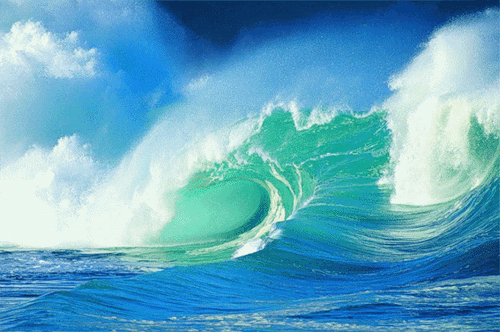 4 for 500
The five factors of the Five-factor model.
What are Extraversion 
Agreeableness
Conscientiousness
Neuroticism
Openness?
5 for 100
Personality assessments that present ambiguous visual stimuli to the client and ask the client to respond with whatever comes to mind are called __________.
What are Projective tests?
5 for 200
Projective test that uses twenty pictures of people in ambiguous situations as the visual stimuli.
What is the Thematic Apperception Test (TAT)?
5 for 300
Four basic dimensions of personality along which cultures may vary.
What are
individualism/collectivism
power distance
masculinity/femininity
uncertainty avoidance?
5 for 400
How much some trait within a population can be attributed to genetic influences, and the extent individual genetic variation impacts differences in observed behavior is called ________.
What is heritability?
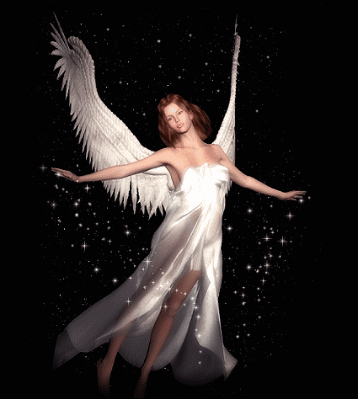 5 for 500
The tendency of an interviewer to allow positive characteristics of a client to influence the assessments of the client’s behavior and statements is called the __________.
What is the halo effect?
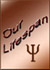 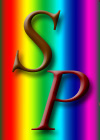 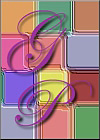 The End
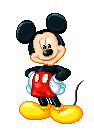 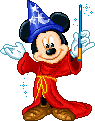 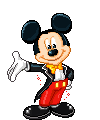 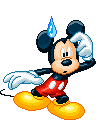 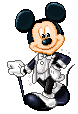